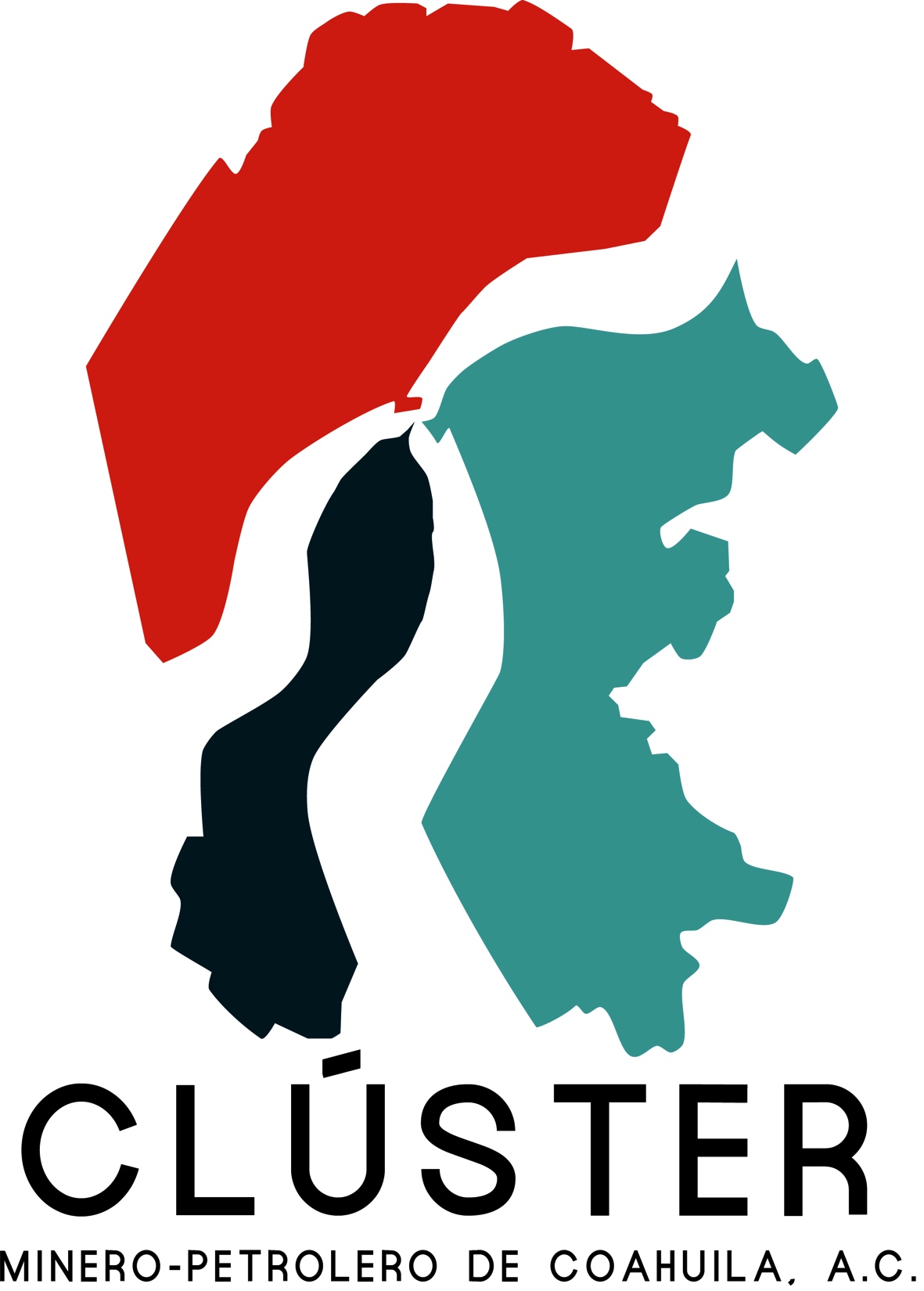 Nombre del Responsable Alejandra Guajardo Alvarado
Fecha de actualización y/o revisión. Febrero del 2016